การประชุมคณะกรรมการป้องกันควบคุมโรคไม่ติดต่อ (NCD Board) จังหวัดสระแก้ว
ครั้งที่ 1/2560
วันพฤหัสบดีที่ 24 พฤศจิกายน 2559
ณ ห้องประชุมสิรินธร สำนักงานสาธารณสุขจังหวัดสระแก้ว
1
ระเบียบวาระที่ 1 เรื่องที่ประธานแจ้งที่ประชุมทราบ
ตามแผนยุทธศาสตร์สุขภาพดีวิถีชีวิตไทย พ.ศ. 2554 – 2563 กำหนดการขับเคลื่อนยุทธศาสตร์ จำนวน 5 ยุทธศาสตร์ 
	1) นโยบายสาธารณะสร้างสุข
	2) การขับเคลื่อนทางสังคมและสื่อสารสาธารณะ
	3) การพัฒนาศักยภาพชุมชน
	4) การพัฒนาระบบเฝ้าระวังและการจัดการโรค
	5) การสร้างความเข้มแข็งของระบบสนับสนุนยุทธศาสตร์
2
กรอบแนวคิดบูรณาการสุขภาพดีวิถีชีวิตไทย
SI3M
ยุทธศาสตร์สุขภาพดีวิถีชีวิตไทย
Service Plan 
อื่นที่เกี่ยวข้อง
3
ระเบียบวาระที่ 4 เรื่องเสนอเพื่อทราบ
4.1 สถานการณ์โรคไม่ติดต่อ จังหวัดสระแก้ว
4
อัตราตายด้วยโรคไม่ติดต่อเรื้อรัง ต่อประชากร 100,000 คน ปี 2553-2558 จำแนกรายโรค
ระดับจังหวัด
ระดับประเทศ
ที่มา : สำนักนโยบายและยุทธศาสตร์ สำนักงานปลัดกระทรวงสาธารณสุข
5
อัตราผู้ป่วยรายใหม่โรคเบาหวานและความดันโลหิตสูง จังหวัดสระแก้วปี 2557- 2558
ที่มา : สำนักนโยบายและยุทธศาสตร์ สำนักงานปลัดกระทรวงสาธารณสุข (HDC)
6
การคัดกรองเบาหวานในประชากรไทย อายุ 35 ปีขึ้นไป จังหวัดสระแก้ว ปี 2559
ระดับจังหวัด
ระดับเขต
ที่มา : สำนักนโยบายและยุทธศาสตร์ สำนักงานปลัดกระทรวงสาธารณสุข (HDC)
7
การคัดกรองความดันโลหิตสูงในประชากรไทย อายุ 35 ปีขึ้นไป จังหวัดสระแก้ว ปี 2559
ระดับจังหวัด
ระดับเขต
ที่มา : สำนักนโยบายและยุทธศาสตร์ สำนักงานปลัดกระทรวงสาธารณสุข (HDC)
8
จำนวนผู้ป่วยที่สามารถควบคุมระดับน้ำตาลได้ จังหวัดสระแก้วจำแนกรายปี 2557 - 2559
ระดับจังหวัด
ระดับประเทศ
ที่มา : สำนักนโยบายและยุทธศาสตร์ สำนักงานปลัดกระทรวงสาธารณสุข (HDC)
9
จำนวนผู้ป่วยที่สามารถควบคุมระดับความดันโลหิตได้ จังหวัดสระแก้วจำแนกรายปี 2557 - 2559
ระดับจังหวัด
ระดับประเทศ
ที่มา : สำนักนโยบายและยุทธศาสตร์ สำนักงานปลัดกระทรวงสาธารณสุข (HDC)
10
ผู้ป่วยโรคเบาหวานและความดันโลหิตสูงได้รับการประเมินโอกาสเสี่ยงต่อโรคหัวใจและหลอดเลือด (CVD Risk) จังหวัดสระแก้ว ปี 2559
ที่มา : รายงานการคัดกรองรายไตรมาส จำแนกรายอำเภอ ปี 2559
11
ผู้ป่วยโรคเบาหวานและความดันโลหิตสูงได้รับการค้นหาและคัดกรองโรคไตเรื้อรัง จังหวัดสระแก้ว ปี 2557 - 2259
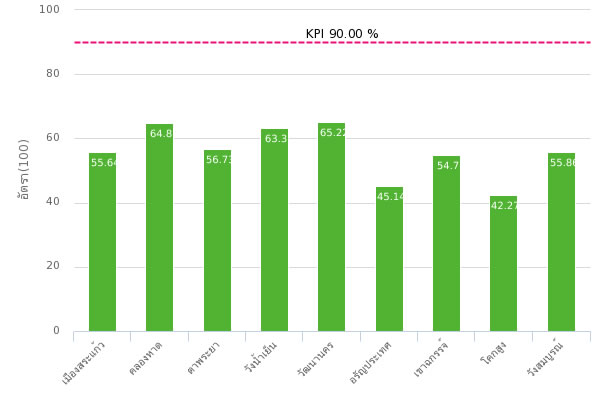 ที่มา : สำนักนโยบายและยุทธศาสตร์ สำนักงานปลัดกระทรวงสาธารณสุข (HDC)
12
การชะลอความเสื่อมของไต ผู้ป่วยมีอัตราการลดลงของ eGFR < 4 ml/min/1.73 m2/yr  เขตบริการสุขภาพที่ 6  ปี 2559
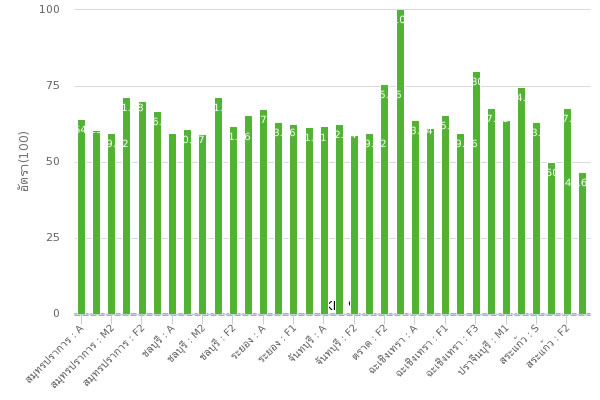 ที่มา : สำนักนโยบายและยุทธศาสตร์ สำนักงานปลัดกระทรวงสาธารณสุข (HDC)
13
การชะลอความเสื่อมของไต ผู้ป่วยมีอัตราการลดลงของ eGFR < 4 ml/min/1.73 m2/yr จังหวัดสระแก้ว  ปี 2559
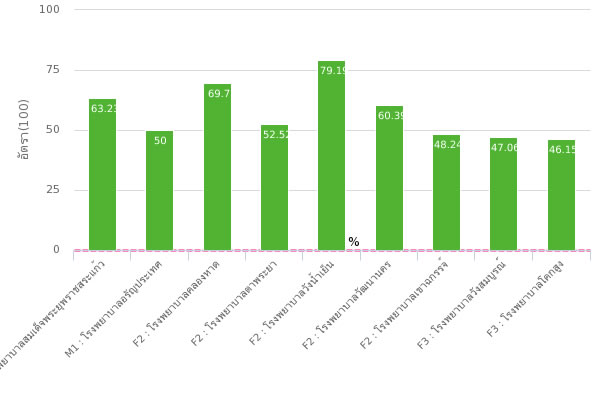 ที่มา : สำนักนโยบายและยุทธศาสตร์ สำนักงานปลัดกระทรวงสาธารณสุข (HDC)
14
อัตราการรับไว้รักษาในโรงพยาบาลด้วยโรคปอดอุดกั้นเรื้อรัง จังหวัดสระแก้ว  ปี 2557 – 2559
ที่มา : สำนักนโยบายและยุทธศาสตร์ สำนักงานปลัดกระทรวงสาธารณสุข (HDC)
15
ระเบียบวาระที่ 4 เรื่องเสนอเพื่อทราบ
4.2 ยุทธศาสตร์และเป้าหมายการดำเนินงานป้องกันควบคุมโรคไม่ติดต่อ 
กรมควบคุมโรค กระทรวงสาธารณสุข
16
(ร่าง) กรอบยุทธศาสตร์การป้องกันควบคุมโรคไม่ติดต่อระดับชาติ (พ.ศ. 2560-2564)
ยุทธศาสตร์ที่ 1
พัฒนานโยบายสาธารณะและกฎหมายที่สนับสนุนการควบคุมป้องกันโรคไม่ติดต่อ
ยุทธศาสตร์ที่ 3
การพัฒนาศักยภาพชุมชน/ท้องถิ่นและภาคีเครือข่าย
ยุทธศาสตร์ที่ 4
พัฒนาระบบเฝ้าระวังและการจัดการข้อมูล
ยุทธศาสตร์ที่ 5
ปฏิรูปการจัดบริการเพื่อลดเสี่ยงและลดโรคให้สอด คล้อง กับสถานการโรคและบริบทของพื้นที่
ยุทธศาสตร์ที่ 6
พัฒนานระบบสนับสนุนเพื่อขับเคลื่อนการดำเนินงานตามยุทธศาสตร์อย่างบูรณาการ
ยุทธศาสตร์ที่ 2
เร่งขับเคลื่อนทางสังคมและสื่อสาธารณอย่างต่อเนื่อง
กลยุทธ์
1.1 เร่งรัดให้เกิดนโยบายสาธารณะระดับชาติ
1.2 พัฒนามาตรการทาง การเงิน การคลัง ภาษี การผลิต การตลาด การบริโภค
1.3 ส่งเสริมให้มีนโยบายสาธารณะระดับสถาบัน องค์กรที่สร้างสภาพแวดล้อม
1.4 พัฒนากฎหมายและสร้างความเข้มแข็งมาตร การบังคับใช้กฎหมาย
1.5 สร้างเสริมการบังคับใช้กฎหมาย
กลยุทธ์
2.1 พัฒนาการบริหารจัดการด้านการสื่อสารต่อสาธารณะ
2.2 พัฒนาเครือ ข่ายด้านการสื่อ สารความเสี่ยง 
2.3 พัฒนาเนื้อหาการสื่อสารและเพิ่มช่องทางการสื่อสาร
2.4 การเฝ้าระวังแลการตอบโต้ข้อมูลข่าวสาร
กลยุทธ์
6.1 พัฒนากลไกการขับเคลื่อนตามยุทธศาสตร์โดยภาคีต่างๆ มีส่วนร่วม
6.2 พัฒนาระบบติดตามประเมินผลทุกระดับ
6.3 พัฒนาบุคลากรทุกภาคีเครือข่ายที่เกี่ยวข้อง
6.4 บูรราการงาน วิจัยการจัดการความ รู้และนวัตกรรม
กลยุทธ์
3.1 พัฒนากลไกให้ชุมชนท้องถิ่น ภาคีเครือข่าย เข้ามามีส่วนร่วม
3.2 พัฒนาศักยภาพประชาชน ชุมชน
กลยุทธ์
4.1 พัฒนาการเชื่อมโยงข้อมูลในทุกระดับ
4.2 พัฒนาศักยภาพการจัดการข้อมูลและวิเคราะห์ข้อมูล
4.3 พัฒนาระบบเฝ้าระวังโรคไม่ติดต่อและปัจจัยเสี่ยง
กลยุทธ์
5.1 ปฏิรูปรูปแบบบริการเพื่อคัดกรองและลดความเสี่ยงในกลุ่มประชากรทั่วไปและกลุ่มเสี่ยงที่หลากหลาย
5.2 ปฏิรูปกระบวนการจัดบริการสุขภาพให้แก่ผู้ป่วยเรื่อรัง
17
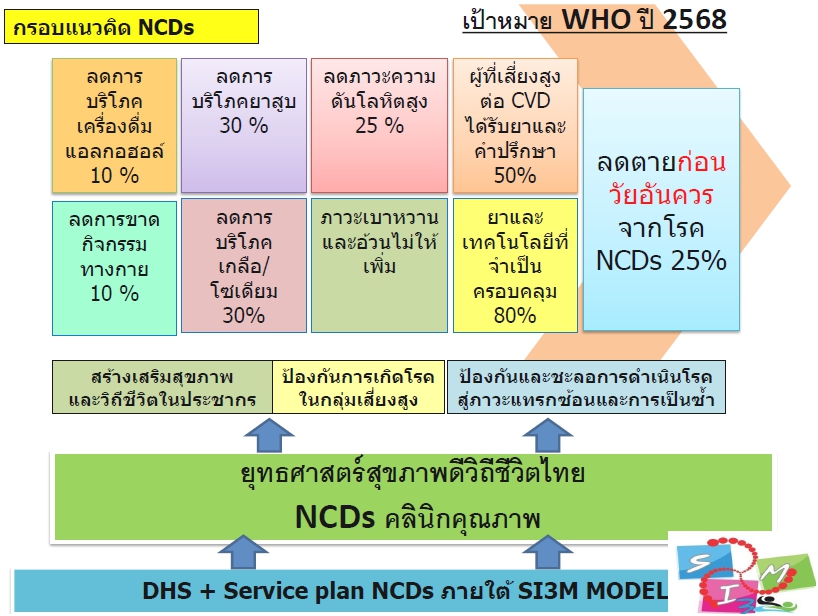 18
Set of 9 voluntary country NCD targets for 2025, Thailand
ลดตายก่อนวัยอันควรจากโรค NCDs  25%
ยาและเทคโนโลยีที่จำเป็นครอบคลุม  80 %
ลดการบริโภคเครื่องดื่มแอลกอฮอล์  10 %
ผู้ที่เสี่ยงสูงต่อ CVD ได้รับยา
และคำปรึกษา 50 %
ลดการขาดกิจกรรมทางกาย  10 %
ลดการบริโภคเกลือ/โซเดียม 30 %
ภาวะเบาหวาน/โรคอ้วนไม่เพิ่ม 0 %
ลดการบริโภคยาสูบ  30 %
ลดภาวะความดันโลหิตสูง 25 %
19
ระเบียบวาระที่ 5 เรื่องเสนอเพื่อพิจารณา
5.1 นำเสนอกรอบแนวทางการดำเนินงานป้องกันควบคุมโรคไม่ติดต่อ 
จังหวัดสระแก้ว
	- เบาหวาน
	- ความดันโลหิตสูง
	- ไตเรื้อรัง
	- หลอดเลือดสมอง
	- หัวใจขาดเลือด
	- มะเร็ง
	- ปอดอุดกั้นรื้อรัง
20
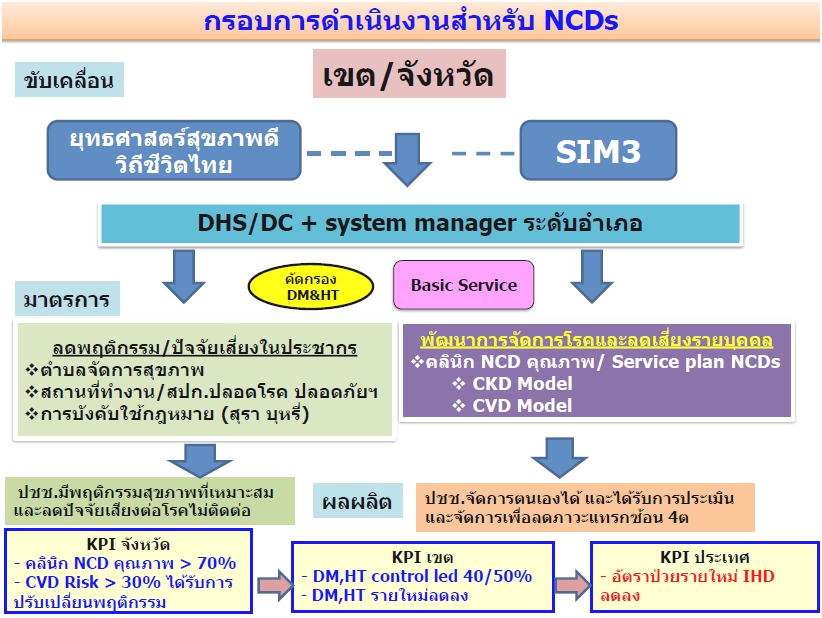 21
กรอบแนวคิดรูปแบบการดำเนินงานลดโรคไตเรื้อรัง
ความชุกของโรคไตเรื้อรังตั้งแต่ระยะที่ 3 ขึ้นไป มีประมาณร้อยละ 2.9-13   โดยผู้ป่วย  DM  HT มีความเสี่ยงต่อการเกิดโรคไตเรื้อรัง
   ตั้งแต่ระยะที่สามขึ้นไปประมาณ 1.9  และ 1.6 เท่าตามลำดับ 
 งบบริการทางการแพทย์เหมาจ่ายรายหัว (Capitation) โดยในปีงบประมาณ 2558 สูงถึง  5,247 ล้านบาท
กลุ่มประชากรทั่วไป
กลุ่มเสี่ยง
กลุ่มป่วย
Secondary Prevention
Tertiary Prevention
การส่งเสริมสุขภาพ
Primary Prevention
CM /CKD Clinic nurse
eGFR 59-30ml/min
DM HT
ได้รับการตรวจวินิจฉัย
ชะลอความเสื่อมของไต
ได้รับคำปรึกษาและปรับเปลี่ยนพฤติกรรม
eGFR 29-15ml/min
eGFR >60 ml/min
ได้รับการดูแลตามมาตรฐานการบริการ ตามระยะของโรค
ป้องกันและป้องกันความเสี่ยง
eGFR <15ml/min
คัดกรองปัจจัยเสี่ยงต่อ CDK
ทีมสหวิชาชีพ
RRT
Dialysis
อายุรแพทย์โรคไต
เฝ้าระวัง ติดตามและการคัดกรองโรคและพฤติกรรมเสี่ยงต่อการเกิดโรค
 การสร้างความตระหนักในประชากรและกลุ่มเป้าหมายเฉพาะ 
 การเสริมสร้างสิ่งแวดล้อมลดเสี่ยงและการจัดการโรคไตเรื้อรังโดยชุมชน
 การให้คำปรึกษาและปรับเปลี่ยนพฤติกรรม
 การพัฒนาคุณภาพการบริการ
 การเสริมสร้างศักยภาพผู้ดำเนินงานที่เกี่ยวข้องทุกระดับให้มีความเข้มแข็ง
- การกำกับ ติดตาม และประเมินผล
อายุรแพทย์
22
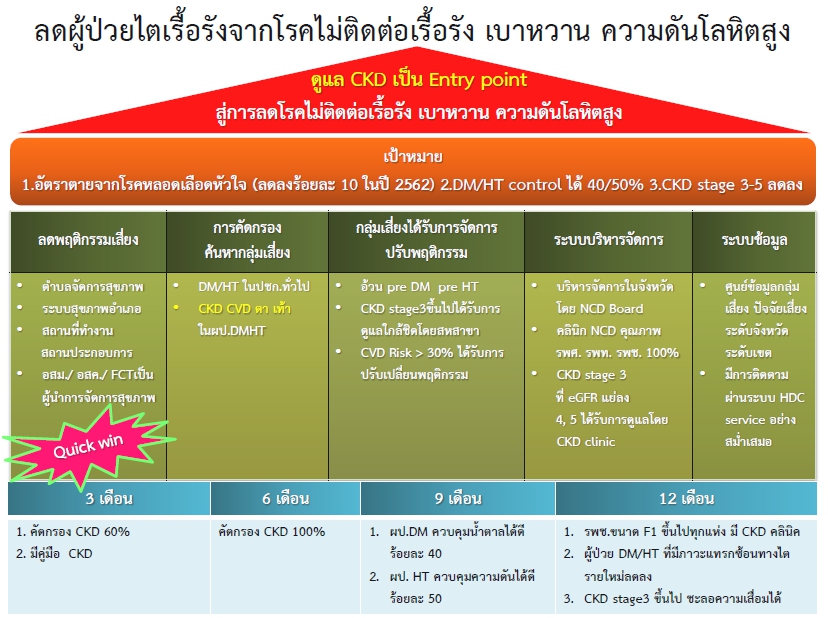 23
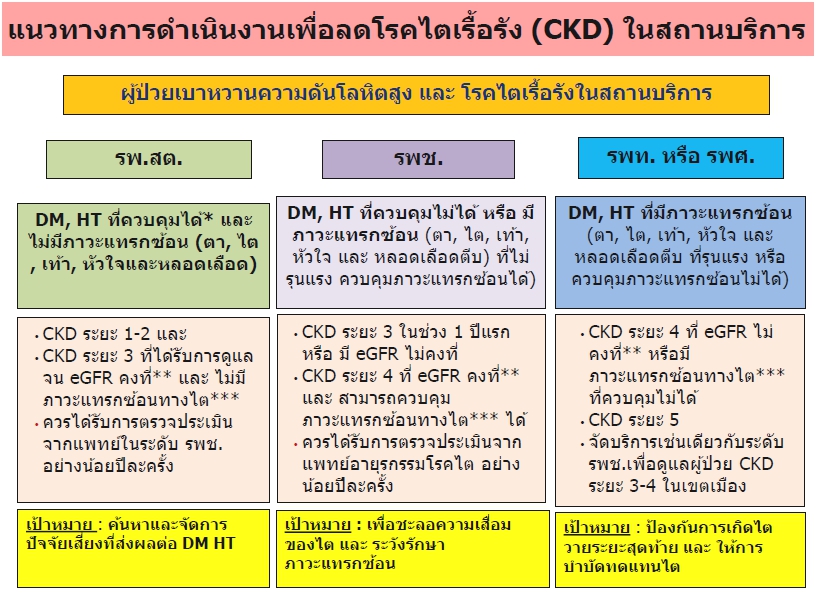 24
การสื่อสาร/รณรงค์ เพื่อสร้างกระแสการป้องกันโรค CVD
การสื่อสารเตือนภัยอาการเตือนของโรคหัวใจขาดเลือดและโรคหลอดเลือดสมอง
การสร้างสภาพแวดล้อม เช่น การจัดกิจกรรมและสถานที่ออกกำลังกาย
รูปแบบการดำเนินงานลดโรคหัวใจและหลอดเลือด (CVD)
ในชุมชน
ในสถานบริการ
ประเมิน CVD Risk ในผู้ป่วย DM HT 
จัดบริการตามความเสี่ยง 
-ปรับเปลี่ยนพฤติกรรมอย่างเข้มข้น
-ให้การดูแลรักษาด้วยยาตามข้อบ่งชี้
ผู้ป่วย DM HT 
ได้รับการประเมินโอกาสเสี่ยงต่อ CVD ร้อยละ 60
กลุ่มเสี่ยงสูง (Score > 30%) ได้รับบริการเข้มข้น 
ร้อยละ 50
กลุ่มเสี่ยงสูง
-ควบคุมปัจจัยเสี่ยงได้
-ลดโอกาสเสี่ยงลง
25
รูปแบบการดำเนินงานลดโรคหัวใจและหลอดเลือด (CVD)
ประเภทและขอบเขตบริการด้านการสร้างเสริมสุขภาพและป้องกันโรค
-ผู้ที่อายุตั้งแต่ 35 ปีขึ้นไปที่ยังไม่ได้รับการวินิจฉัยว่าเป็นโรค CVD หรือ DM หรือ HT และยังไม่ได้รับการประเมินความเสี่ยงต่อการเกิดโรคหัวใจและหลอดเลือดในรอบ 5 ปี
-เครื่องมือที่ใช้ในการประเมิน คือ Thai CV Risk Score
-สามารถตรวจไขมันโคเลสเตอรอลรวมและไขมัน HDL ทุก 5 ปี เพื่อใช้ประเมินฯ
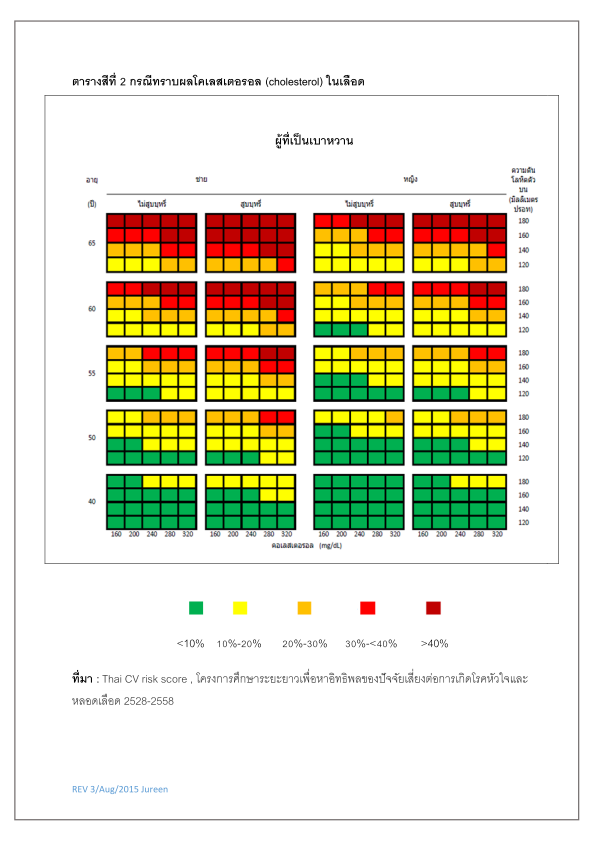 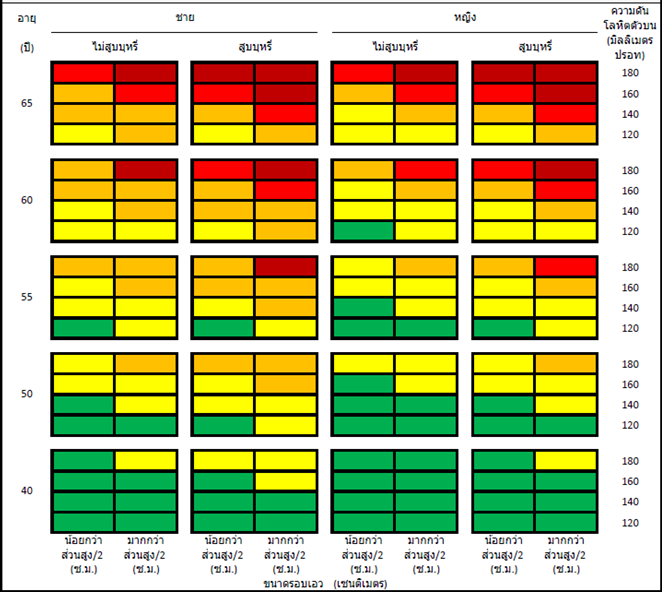 26
กรณีทราบผล cholesterol
กรณีไม่ทราบผล cholesterol ในเลือด
แนวทางการดูแลรักษาโรคปอดอุดกั้นเรื้อรัง (Chronic Obstructive Pulmonary Disease)
การรักษา 
1. การเลิกสูบบุหรี่ เป็นการรักษาที่มีประสิทธิภาพมากที่สุด 
2. การรักษาโดยการใช้ยา (pharmacological treatment)
Bronchodilators 
       - Short acting β2-agonists (SABA)/anti-cholinergics
ได้แก่ fenoterol/ipratropium(Berodual) 
       - Long acting β2-agonists (LABA) ได้แก่ salmeterol/ fluticasone
        - Theophylline ช่วยลดการกำเริบของโรคได้แต่ประสิทธิภาพต่ำ มีอาการข้างเคียงและเกิดปฏิกิริยากับยาอื่นได้บ่อย 
Inhaled corticosteroids (ICS) ได้แก่budesonide  มีข้อบ่งชี้
ในผู้ป่วย severe COPD ที่มีการกำเริบบ่อยครั้ง (>1 ครั้ง/ปี)
27
ระเบียบวาระที่ 5 เรื่องเสนอเพื่อพิจารณา
5.2 การพัฒนาบุคลากร
      การกำหนดบุคลากรระดับอำเภอในการควบคุมป้องกันโรคไม่ติดต่อเรื้อรัง
	- ทุกอำเภอจะต้องมี System Manager  จำนวน 2 คน  (รพ.และสสอ.)
	- รพ. ทุกแห่ง จะต้องมี Case Manager  จำนวน 1 – 2  คน
	- รพ.สต. ทุกแห่ง  ที่มีพยาบาลวิชาชีพ ผ่านการอบรมหลักสูตร 
               Mini Case Manager
28
ระเบียบวาระที่ 5 เรื่องเสนอเพื่อพิจารณา
5.3 (ร่าง) คำสั่งคณะกรรมการการดำเนินงานการป้องกันควบคุมโรคไม่ติดต่อ (NCD Board) จังหวัดสระแก้ว
29